«Знаю ли я Великобританию».
Викторина
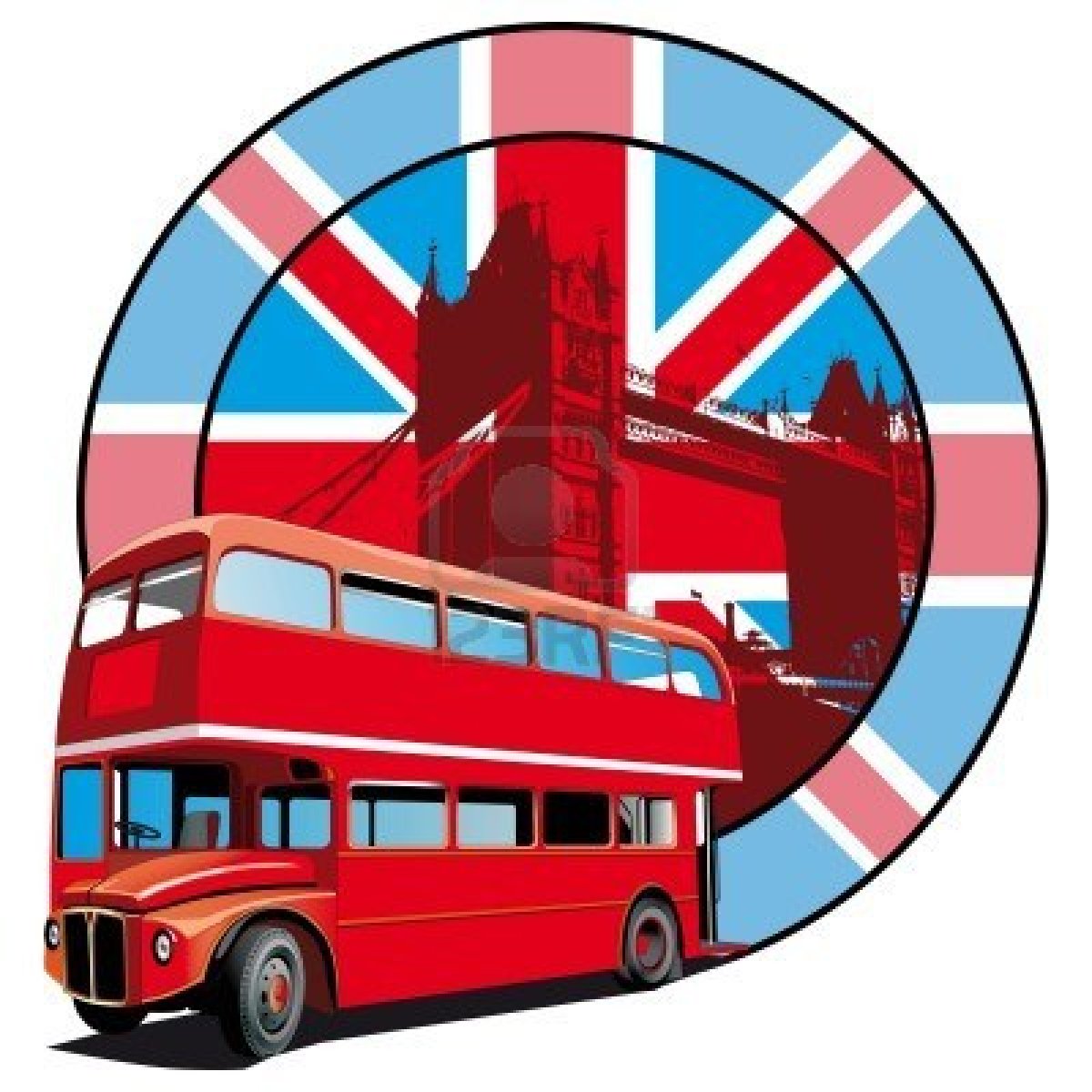 What is the official name of the country which  call Great Britain?
The United Kingdom of Great Britain and Northern Ireland
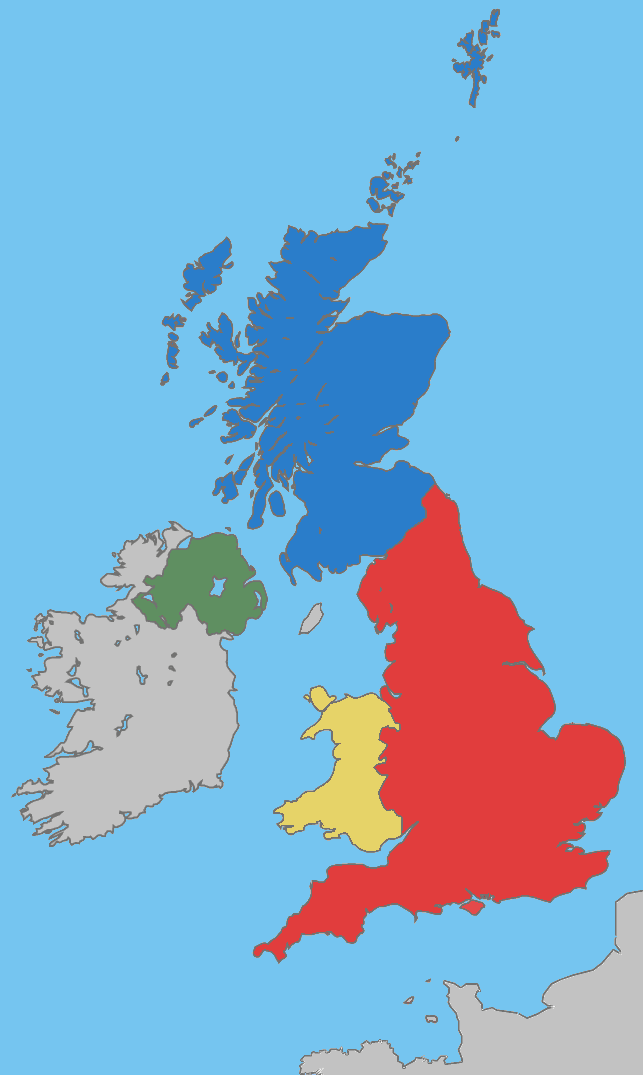 Name the capitals of England, Scotland, Wales and Nothern Ireland.
. Edinburgh
.Belfast
.Cardiff
.London
The emblems of  the UK
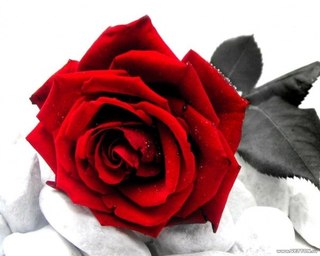 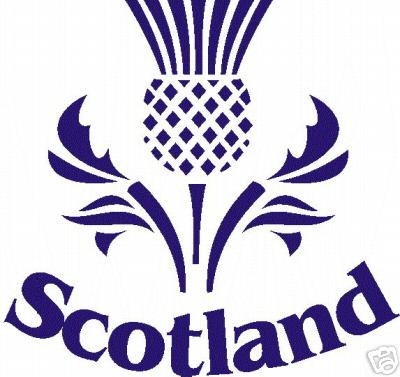 thistle
Scotland
National symbol of England
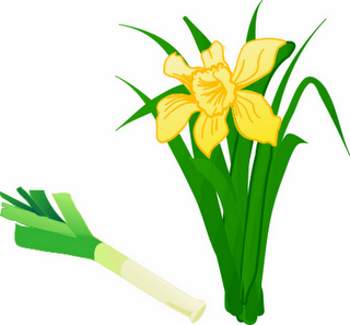 yellow daffodil
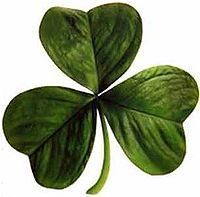 shamrock
a leek
National symbol of 
Northern Ireland
National symbol of Wales
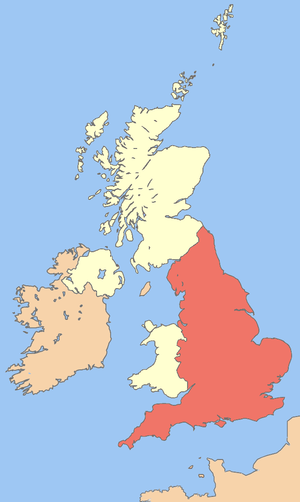 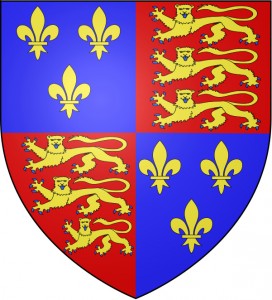 http://vk.com/away.php?to=http%3A%2F%2Fmipolygloti.ru%2Fdokumentalnyie-filmyi-na-angliyskom%2Fobuchayushhee-video-o-britanii
Answer the questions
How many people live in England?  
How many people live in London? 
Where does the Prime Minister live? 
Where does the Queen live? 
What is Stratford-upon-Avon famous for? 
What is Liverpool famous for? 
Name two famous universities in England.
What do you know about British flag?
What colours are there on the flag?

What is the name of the flag?

What have you learnt from the history of the British flag?
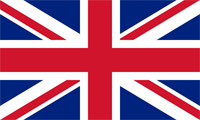 National symbols of the UK
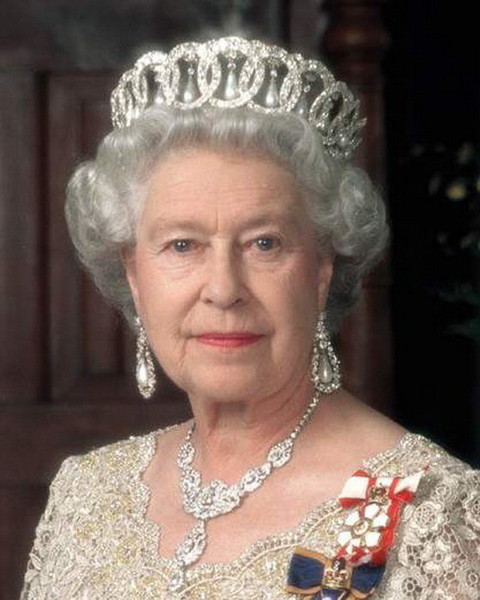 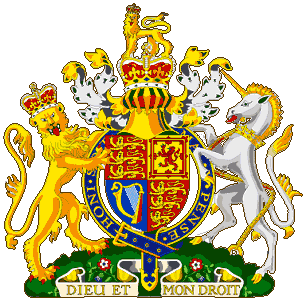 Name the castles
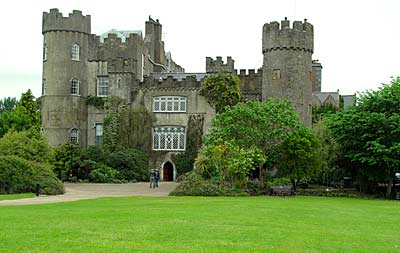 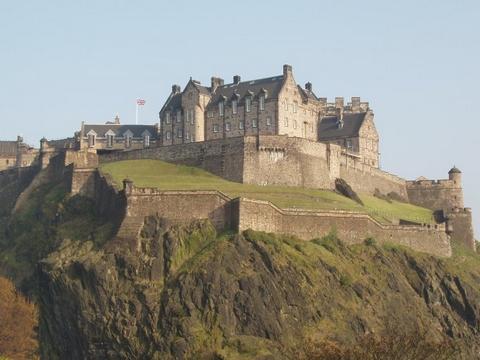 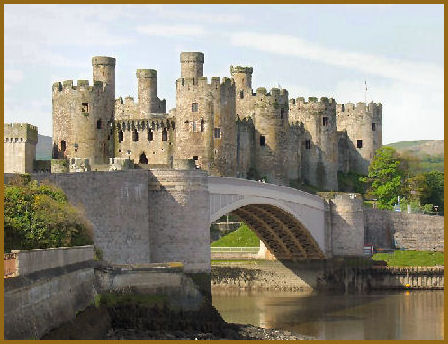 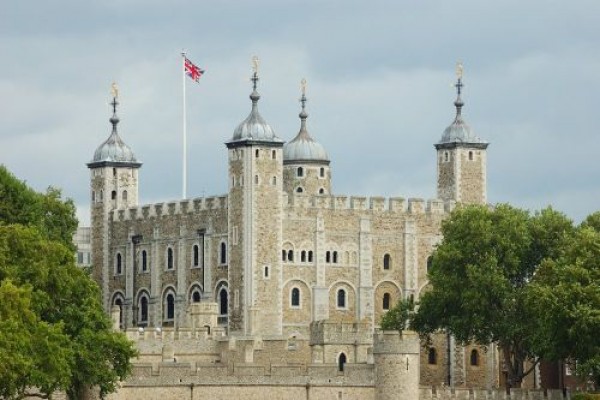 Can you name the landmark castles of the British isles?
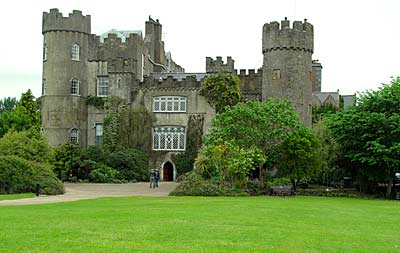 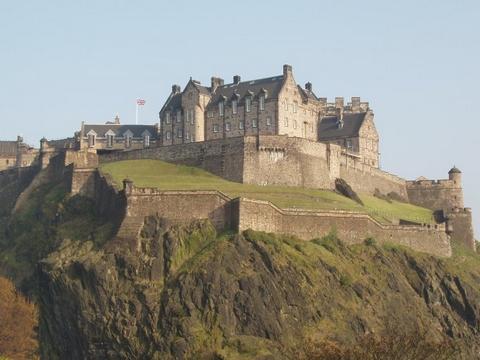 Malahide Castle
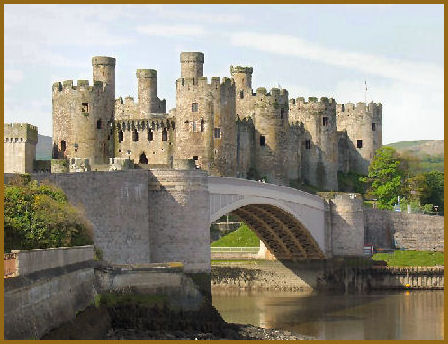 Edinburgh Castle
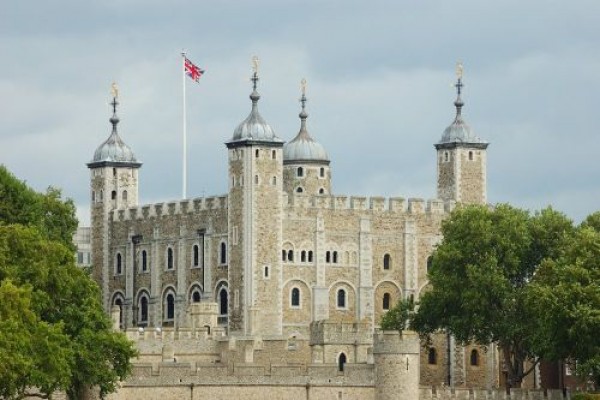 The Tower of London
Conwy Castle
What sights can you see?
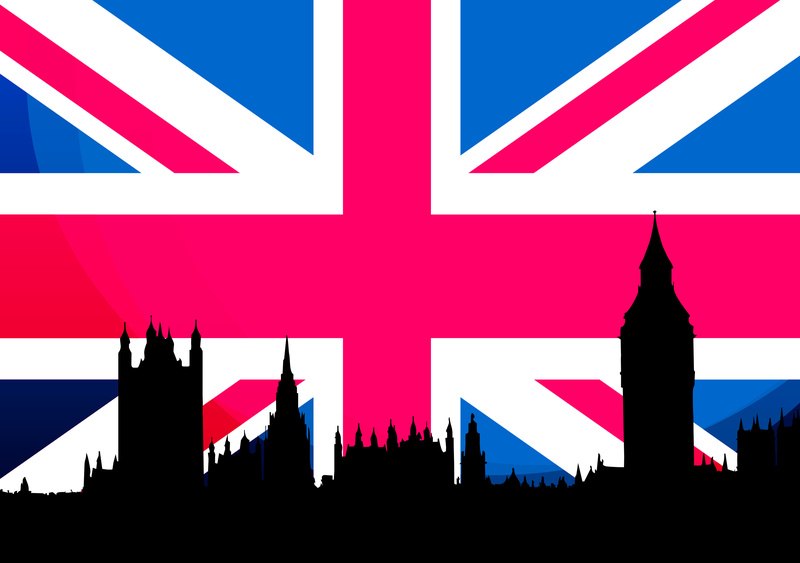 Name as many sights as possible.
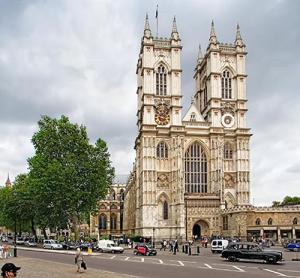 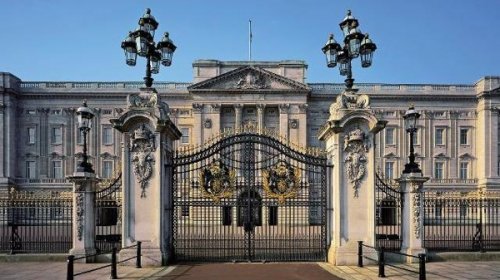 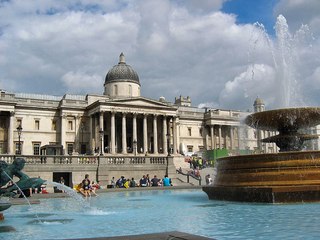 2
1
3
Buckingham palace
National gallery
Westminster Abbey
5
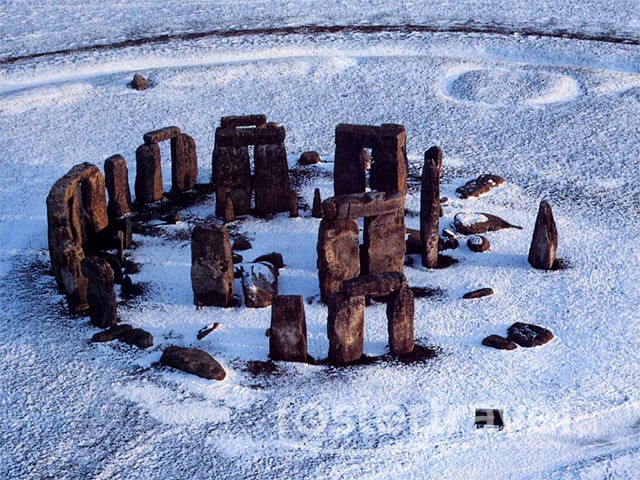 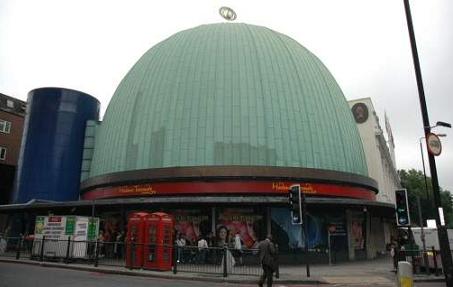 Stonehendge
6
Madame Tussauds's museum
planetarium
4
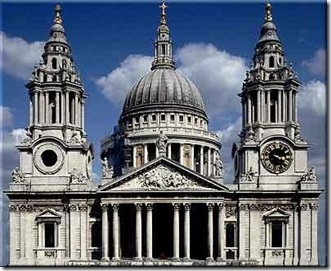 9
Cathedral of Saint Pavel
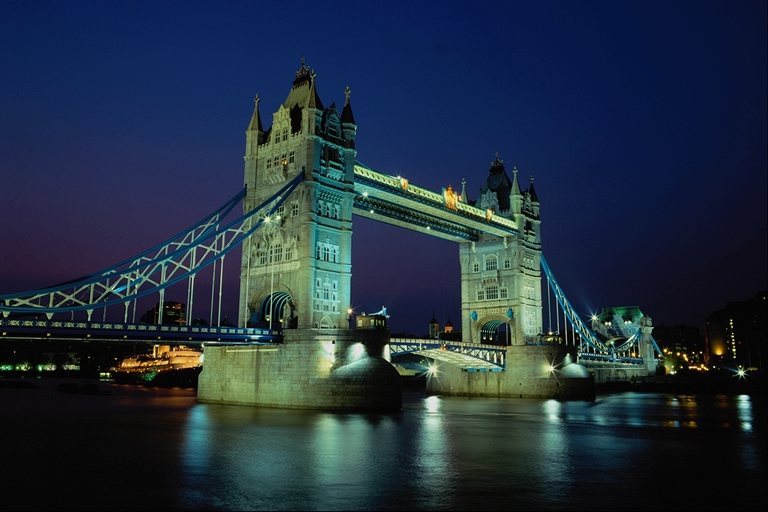 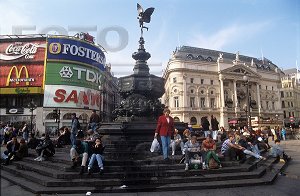 7
8
Tower bridge
Pikadilli-Syorkus Square
Do you know English writers and books?
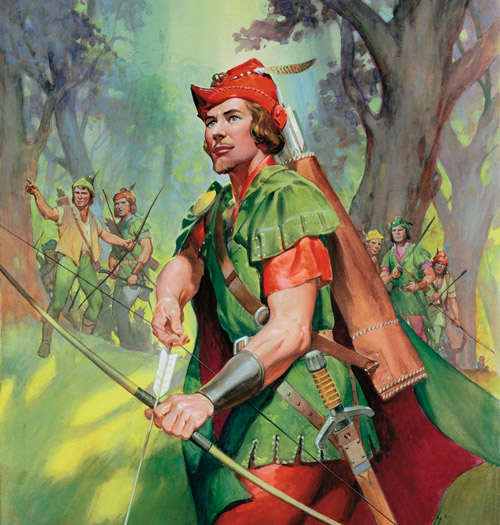 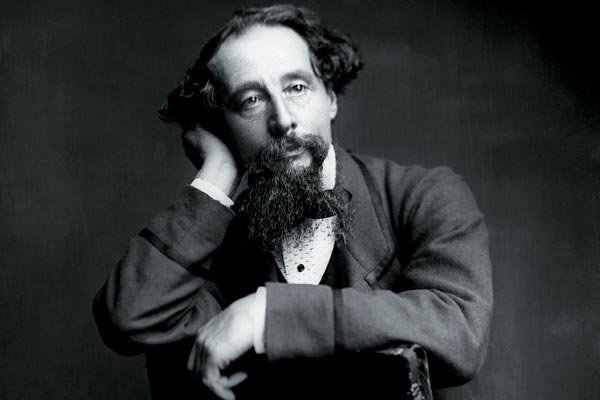 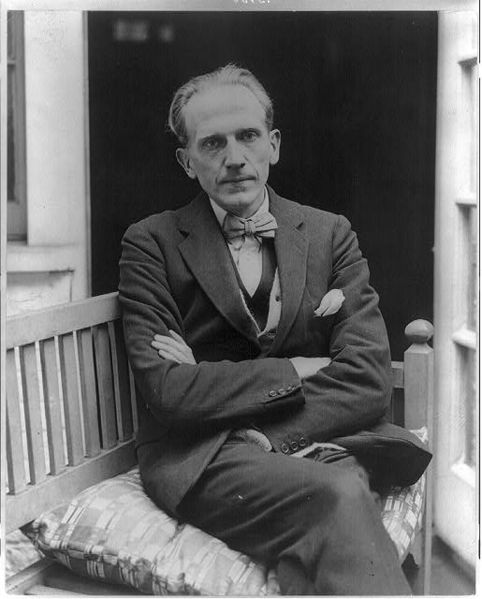 Who wrote the books about the teddy bear Winnie-the-Pooh?
What book did this picture come from?
Where did this chest come from?
Who wrote about a crime?
Who wrote Oliver Twist ?
Where did this character come from?
Who is he?
What novel did they come from?
Listen to the extract from the book (what book is it? Who is the author?)
Who lived in Sherwood Forest?
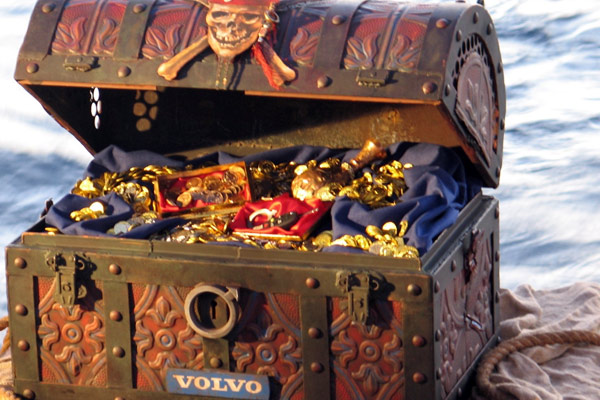 Alan Alexander Milne
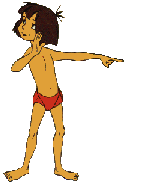 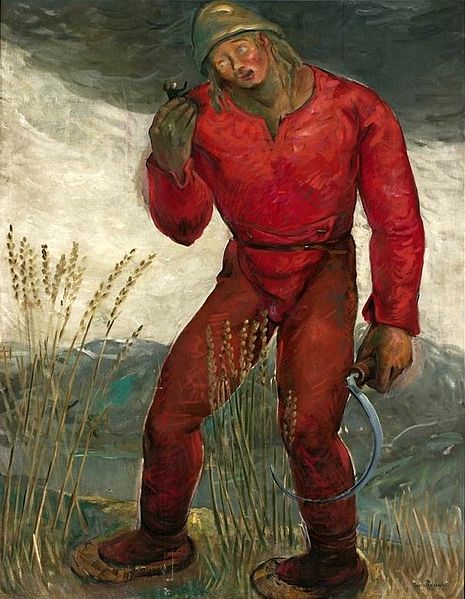 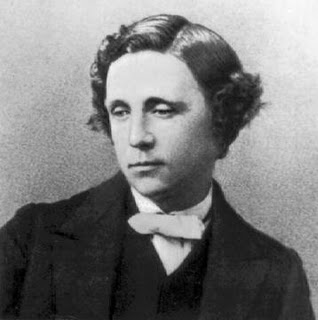 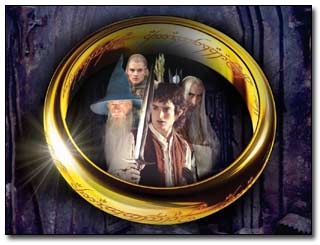 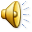 Lewis Carroll
Read and find the equivalent
А.Нет места лучше,   чем дома.
B. Милосердие начинается дома.
C.В гостях хорошо, а дома лучше.
D.Каждая птица любит своё гнездо.
E. Мой дом – моя
      крепость.
1.My home is my castle.
2.There is no place like home.
3.East or West –  home is best.
4.Charity begins at home.
5.Every bird likes its own nest.
6.Home, sweet home.
E. Мой дом – моя
      крепость.
А.Нет места лучше,   чем дома.
C.В гостях хорошо, а дома лучше.
B. Милосердие начинается дома.
D.Каждая птица любит своё гнездо.
1.My home is my castle.
2.There is no place like home.
6.Home, sweet home.
3.East or West –  home is best.
4.Charity begins at home.
5.Every bird likes its own nest.
Complete the sentence.
In St.Petersburg it is Pulkovo, but in London…
ABBA is Swedish pop group formed in Stockholm, but the “Beatles "were born …
In Ethiopia it is coffee, but in England…
In Russia tea is with lemon, in England it is with…
A. Montferrand built Saint Isaac's Cathedral, Christopher Wren…
…was called “ An Iron Lady”.
Heathrow
In Liverpool
tea
milk
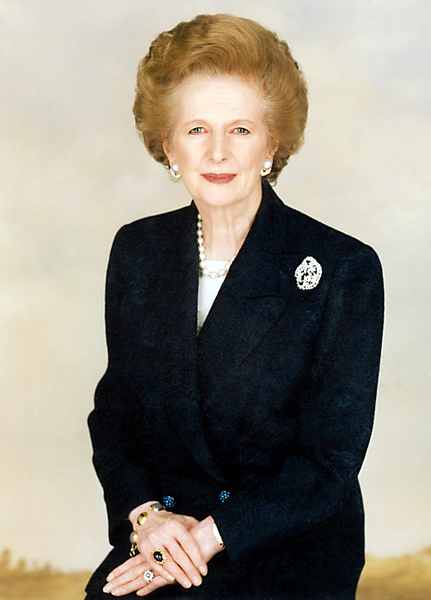 St Paul's Cathedral in London
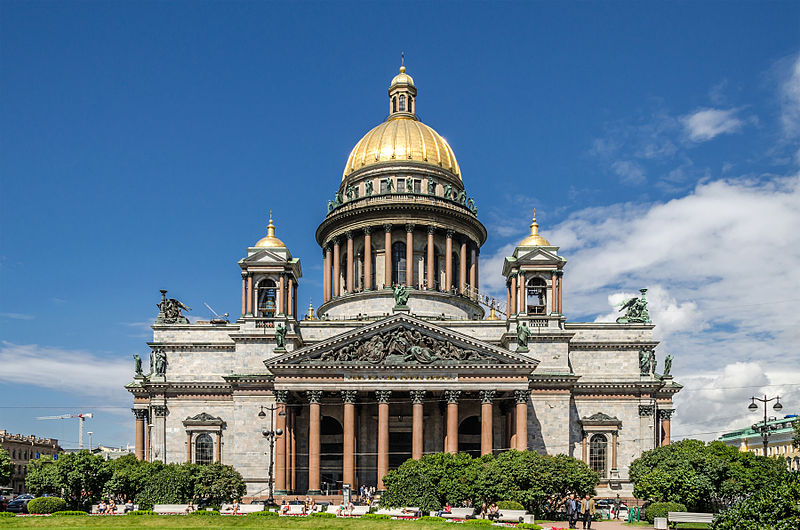 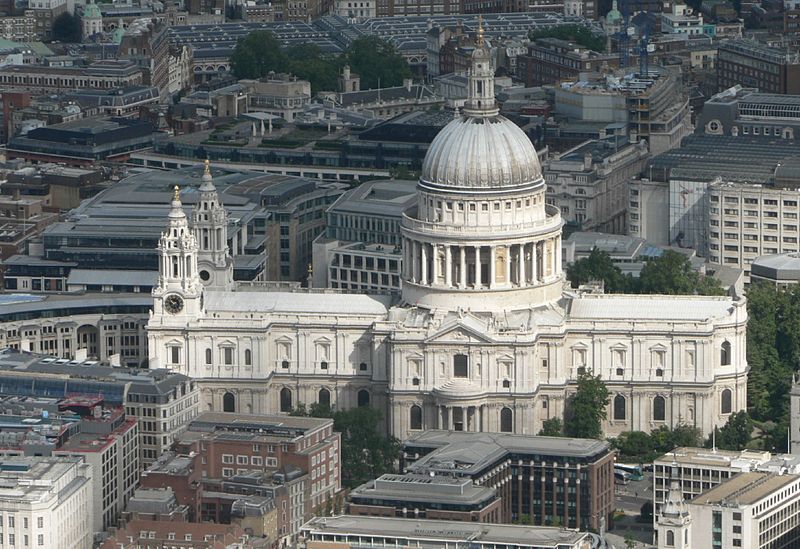 Margaret Thatcher